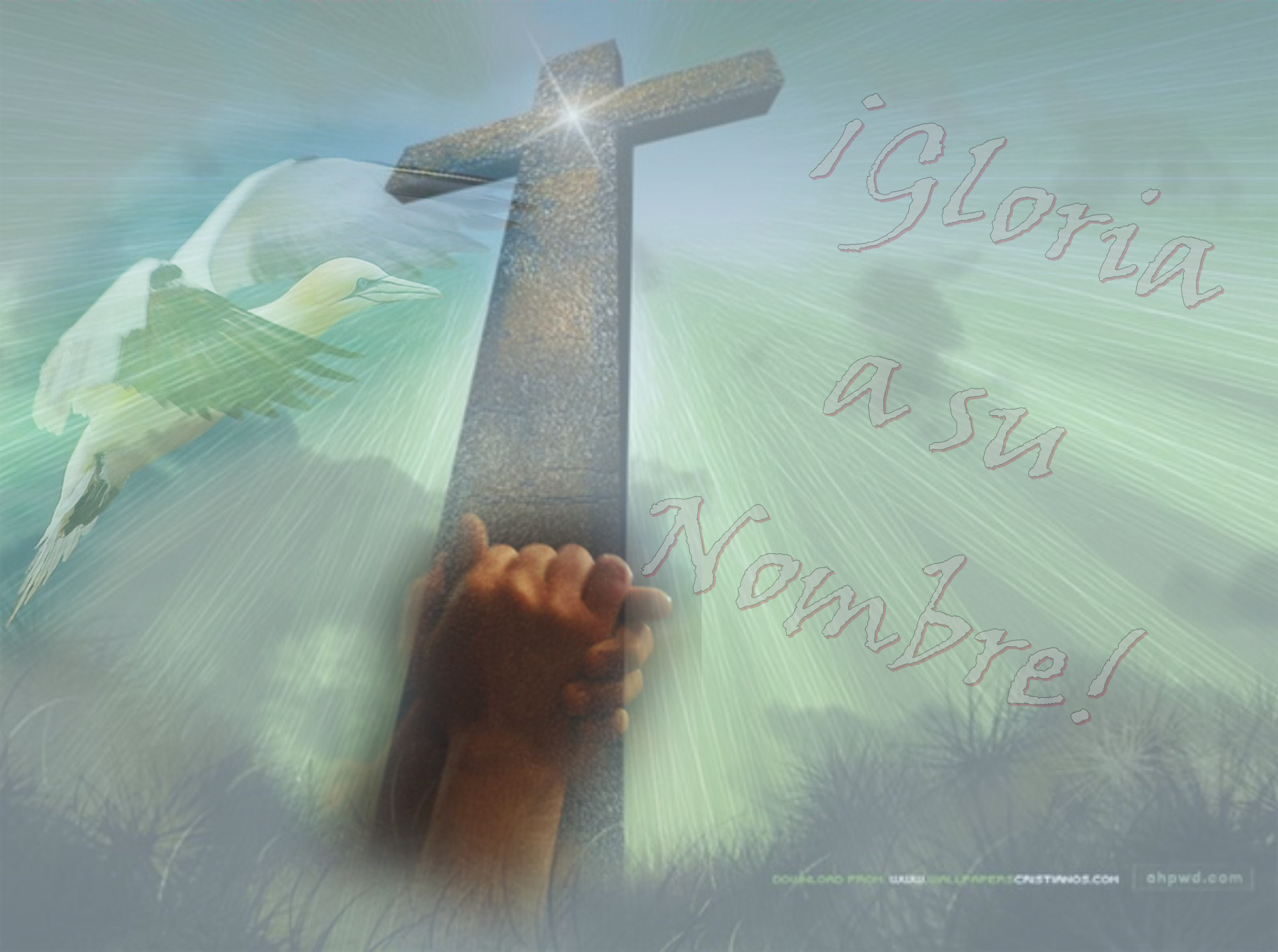 Alma, bendice al Señor, 
¡Rey potente de gloria!De sus mercedes esté‚ 
viva en ti la memoria.¡Oh, despertad arpa 
y salterio entonad 
himnos de honor y victoria!
www.iglesiaciudadmeridiana.org
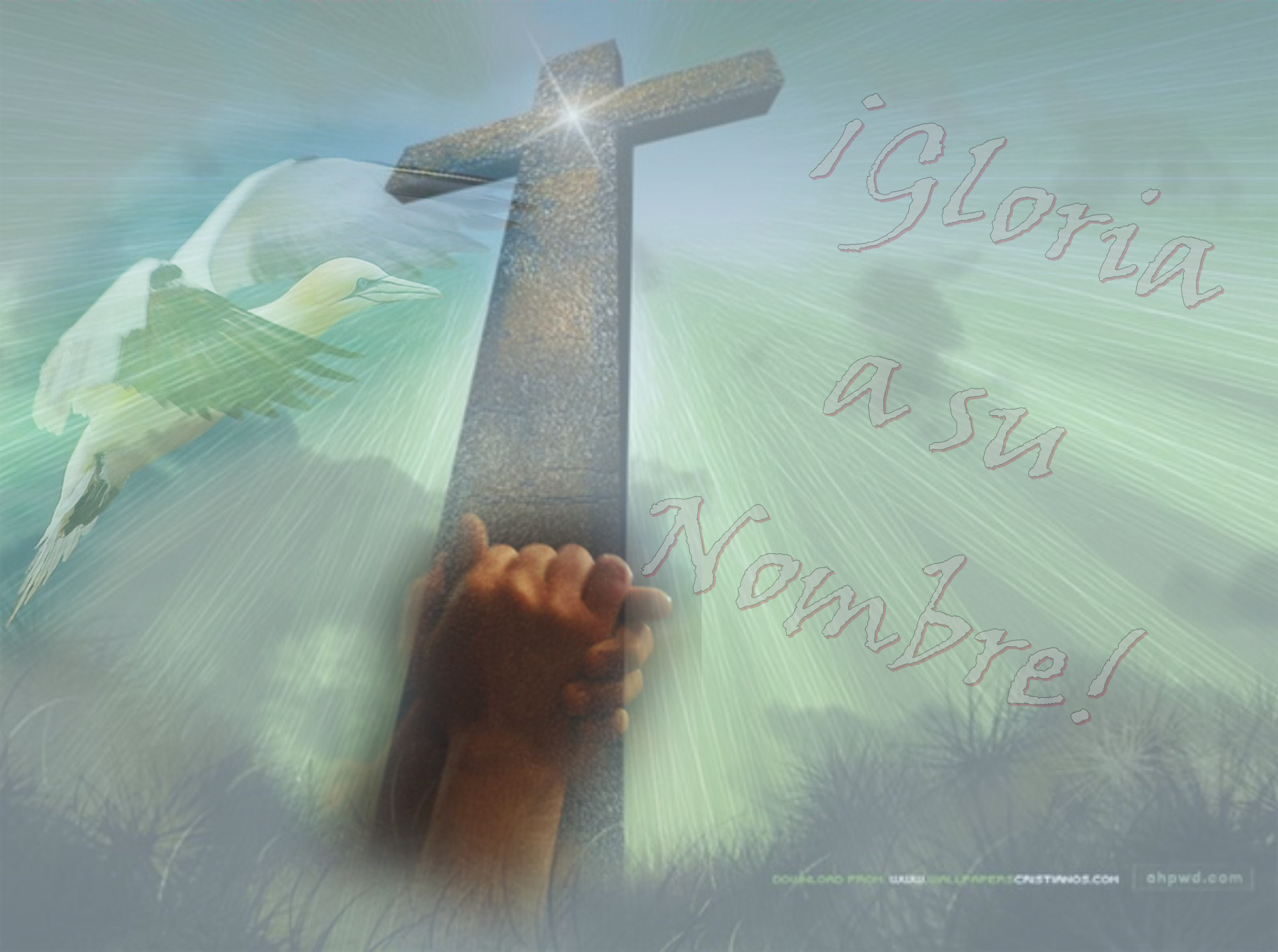 Alma, bendice al Señor, 
que los orbes gobiernay que en sus alas te lleva 
cual águila tierna.El te guardó como mejor le agradó:¿No ves su mano paterna?
www.iglesiaciudadmeridiana.org
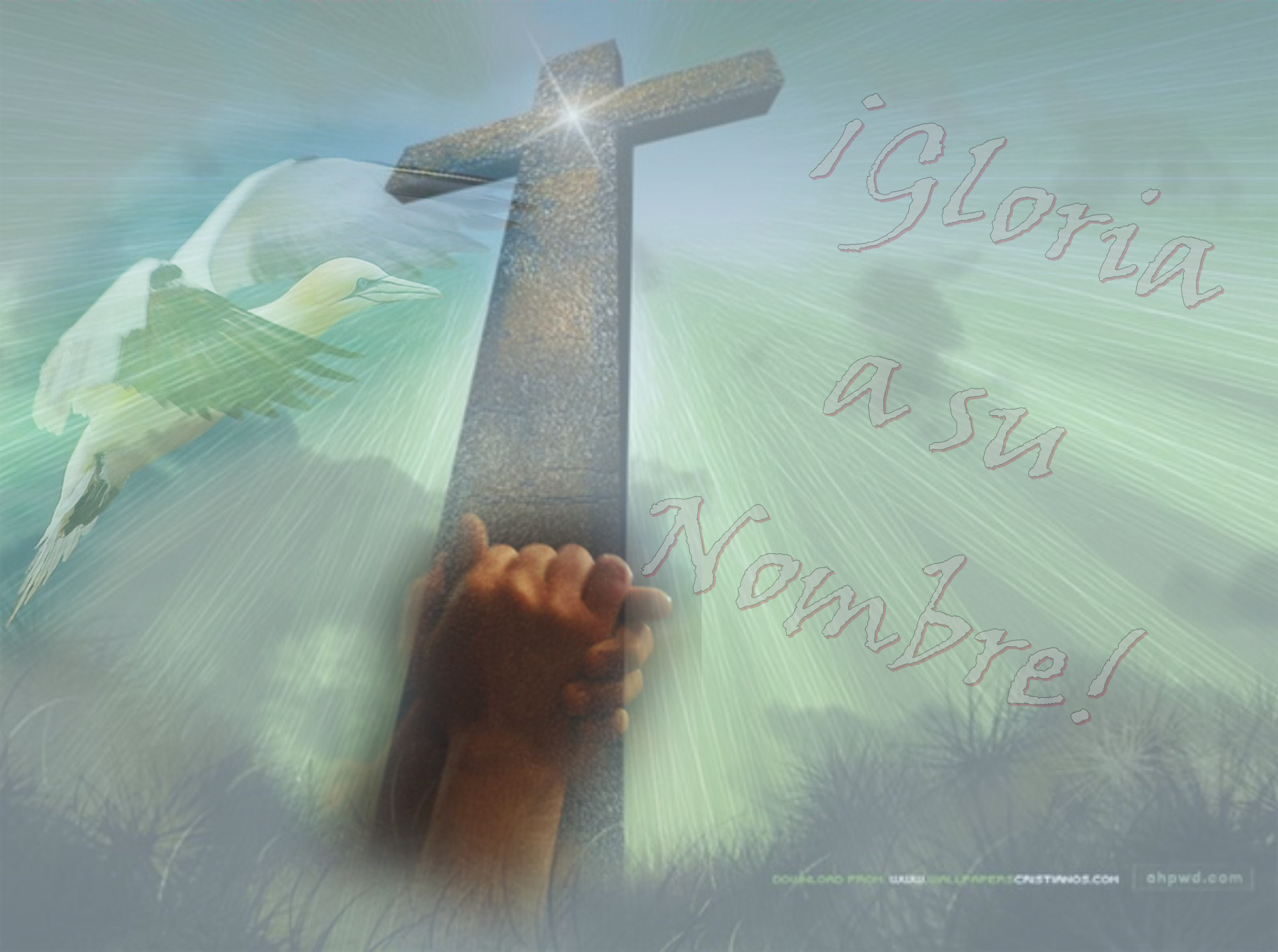 Alma, bendice al Señor, 
de tu vida la fuente,que te creó y en salud 
te sostiene clemente.Tu defensor en todo trance y dolor.¡Su diestra es omnipotente!
www.iglesiaciudadmeridiana.org
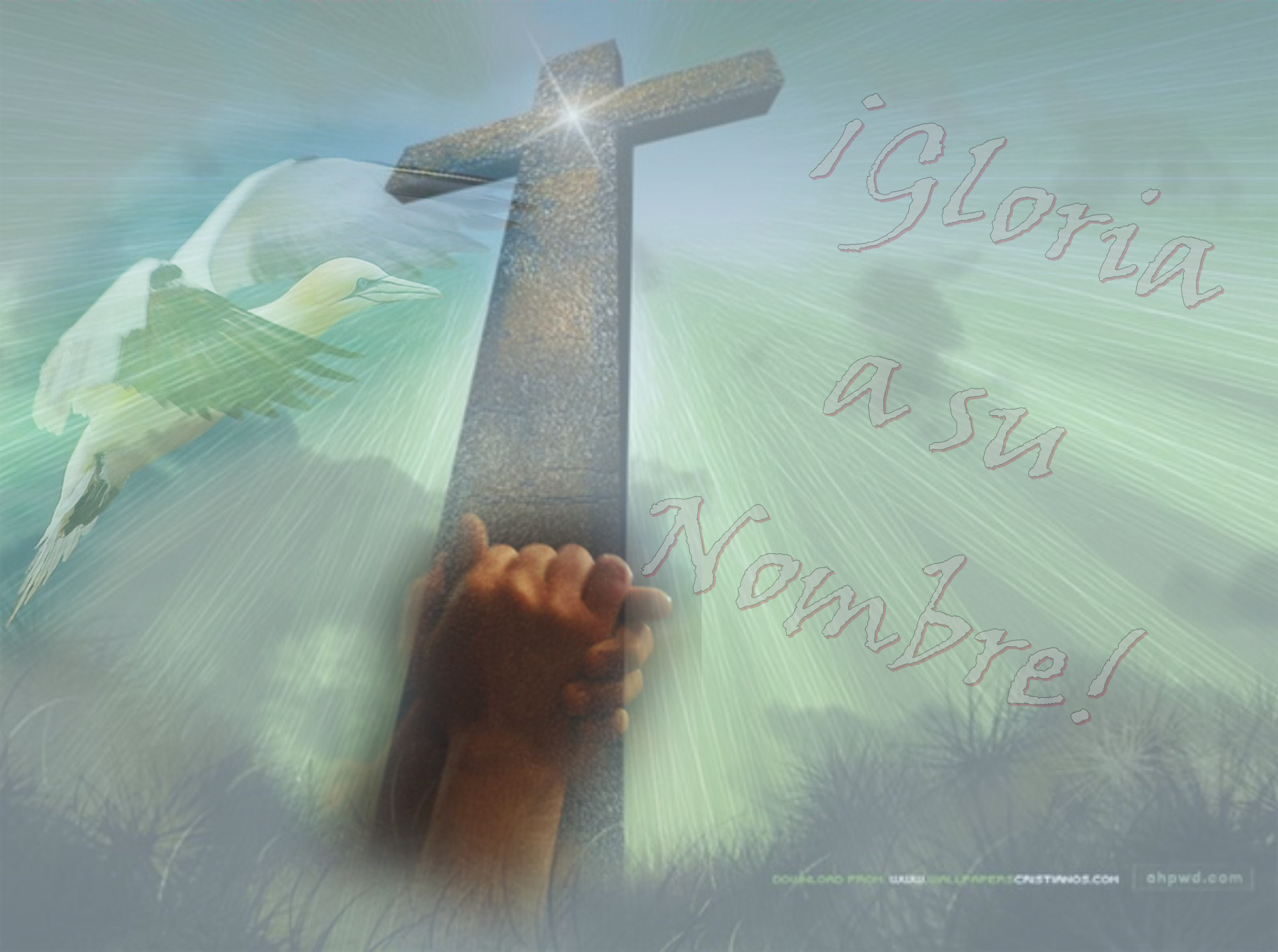 Alma, bendice al Señor, 
que prospera tu estadoy beneficios sin fin 
sobre ti ha derramado.Piensa que es El 
rico, potente y muy fiel,como mil pruebas te ha dado.
www.iglesiaciudadmeridiana.org
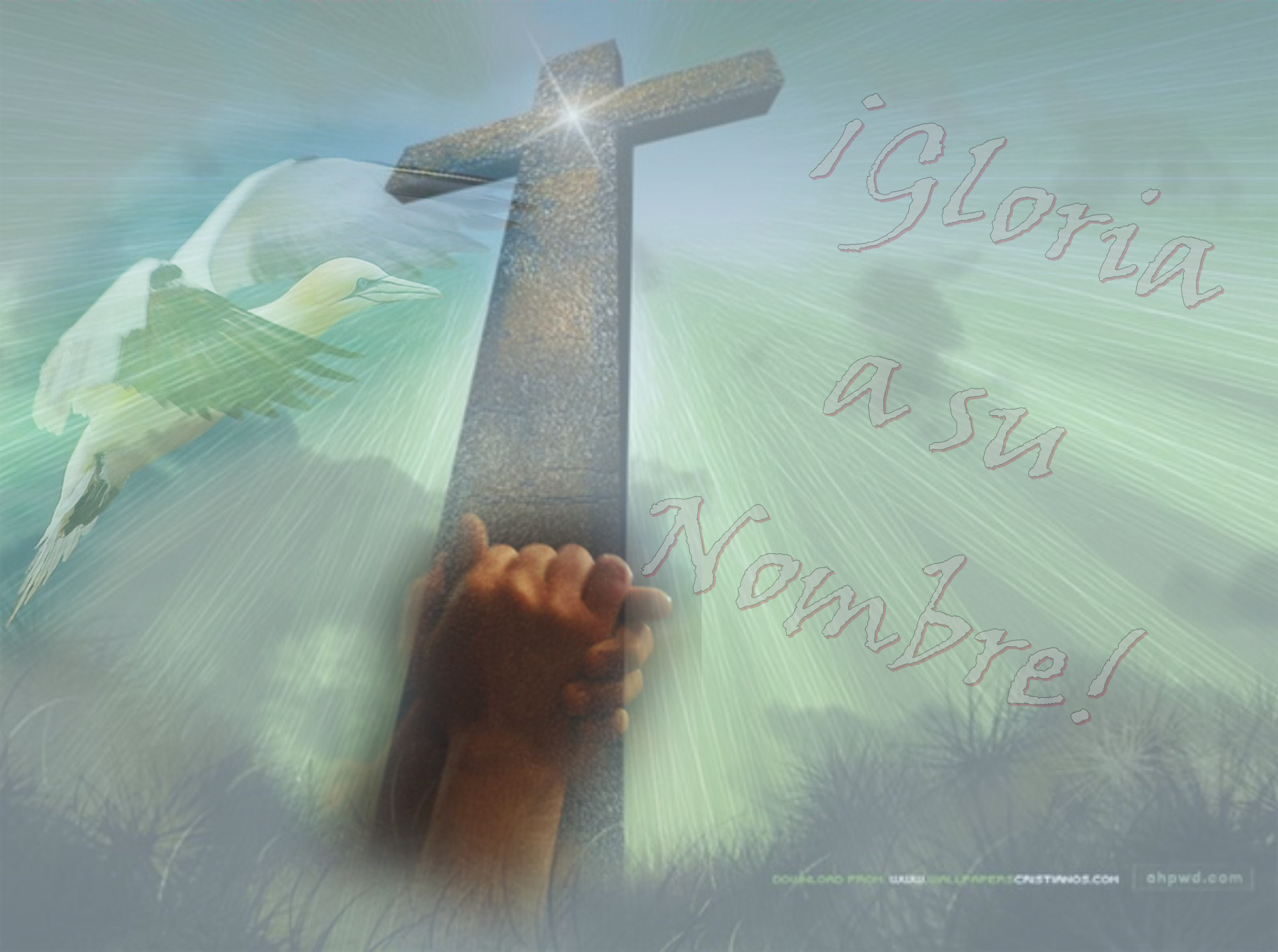 Alma, bendice al Señor 
y su amor infinito.Con todo el pueblo de Dios 
su alabanza repito:Dios, mi salud, de todo bien plenitud,seas por siempre bendito
www.iglesiaciudadmeridiana.org